Upcoming Dates
Wed 9/27 – Greek and Latin Quiz 2
Wed 9/27 – visual vocab due
Fri 9/29 – Earth 1 Post Quiz RETAKE
You MUST show up to workers lunch this Friday in order to retake this quiz. You will be given NO OTHER OPPORTUNITY TO DO SO unless you have a workers lunch conflict that you have talked to me prior to Friday’s W/L about and we have worked out another date.
Test Day Procedures
There is ABSOLUTELY NO TALKING DURING THIS ENTIRE CLASS PERIOD

when you finish you test, you are only permitted to work on my science assignment and then science make up work during the block. (all other work will be taken and not given back)

If you finish the science assignment, read.
Visual Vocab
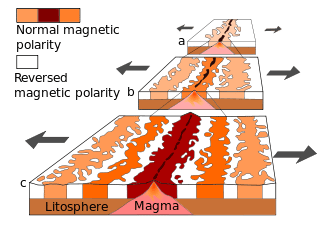 Visual Vocab